Российский тренинговый центр
Института образования НИУ ВШЭ
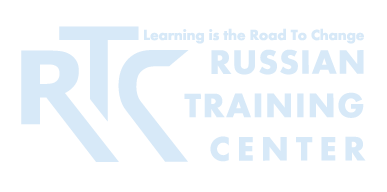 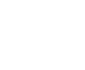 Дирекция общего образования НИУ ВШЭ
Уважаемые коллеги, до 15:30 проходит тестовый период 
для проверки качества аудио и видео связи.

Вебинар начнется в 15:30 по московскому времени
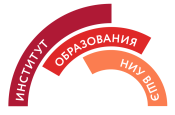 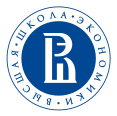 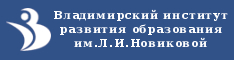 Российский тренинговый центр
Института образования НИУ ВШЭ
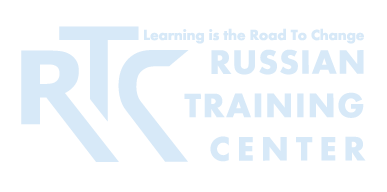 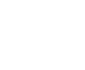 Дирекция общего образования НИУ ВШЭ
10 марта 2016 года
Добро пожаловать на вебинар
Новые и традиционные формы наглядности 
в УМК по истории Отечества нового поколения
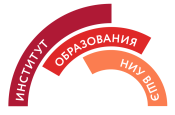 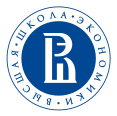 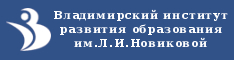 СЕГОДНЯ С ВАМИ
Выступающий:
Федоров Иван Николаевич, учитель истории, обществознания и права гимназии № 1539 (г. Москва), участник авторской группы линии учебников по истории.

Ведущие:
Борисова Людмила Александровна, заместитель директор Дирекции общего образования, эксперт по г. Москве, доцент, к.п.н.
Горбовский Ростислав Викторович, администратор Российского тренингового центра, аналитик Центра мониторинга качества образования Института образования НИУ ВШЭ.
Запись и презентации
Все материалы вебинара, включая его видеозапись, будут доступны на сайте Российского тренингового центра, нашем канале на YouTube и +странице в социальной сети Google+;
Ссылка на них придет в течение следующих суток на адрес почты, которую  вы указали при регистрации.
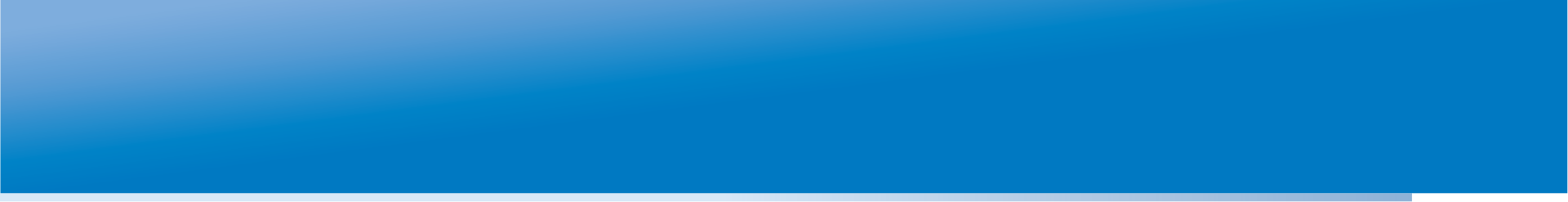 РЕГИОНАЛЬНЫЕИНФОРМАЦИОННЫЕ ПАРТНЁРЫ
Владимирский институт развития образования имени Л.И. Новиковой
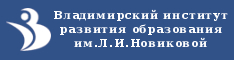 СТАТИСТИКА УЧАСТНИКОВ ВЕБИНАРА
По состоянию на 10.03.2016 на вебинар зарегистрировались 170  
участников из Приднестровской Молдавской Республики и 39 регионов Российской Федерации.


Организации (157):
Общеобразовательные организации (школы) – 121
ИРО/ИПК, методические кабинеты – 9
Профессиональная образовательная организация –  7
Органы управления образованием различного уровня –  3
ВПО, ЦОКО и другие организации – 17
НЕКОТОРЫЕ ОРГАНИЗАЦИОННЫЕ ВОПРОСЫ
Вопросы докладчикам можно задавать по ходу вебинара во вкладке ВОПРОСЫ
Вопросы технического характера и другие вопросы просьба задавать во вкладке ОБЩИЙ ЧАТ
Просьба ко всем, кто участвует в вебинаре коллективно (несколько человек в одной аудитории), указать число участников в закладке ОБЩИЙ ЧАТ